Обмен данными между программами SCAD++ и Tekla Structure
Шпак Дмитрий Валерьевич
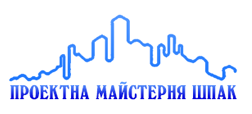 Обзор существующих
методик
Формат SDNF

Экспортируются данные о:
координатах начала и конца каждого стержня; 
точке ориентации стержня; 
жестких вставках и шарнирах в стержнях; 
формат SDNF предполагает использование поперечных сечений стержней только в виде профилей металлопроката; при экспорте используется специальная таблица соответствий между базами металлопроката программ SCAD и Tekla; для стержневых элементов SCAD с формой поперечного сечения отличным от металлопроката экспортируется только информация о координатах начала и конца конечного элемента, шарнирах и жестких вставках; 
геометрии (включая информацию об отверстиях) и толщине пластинчатых элементов.
Обзор существующих
методик
Формат SDNF

Ограничения реализации

SDNF не позволяет передать информацию об объемных и специальных конечных элементах.
Экспорт нагрузки не реализован, так как в формате SDNF предусмотрен только один вид нагрузок (трапециевидная, у которой начало и конец совпадают с концами стержня).          
SDNF не предусматривает возможности задания свойств материала, поэтому материалы не экспортируются.
Постановка задачи
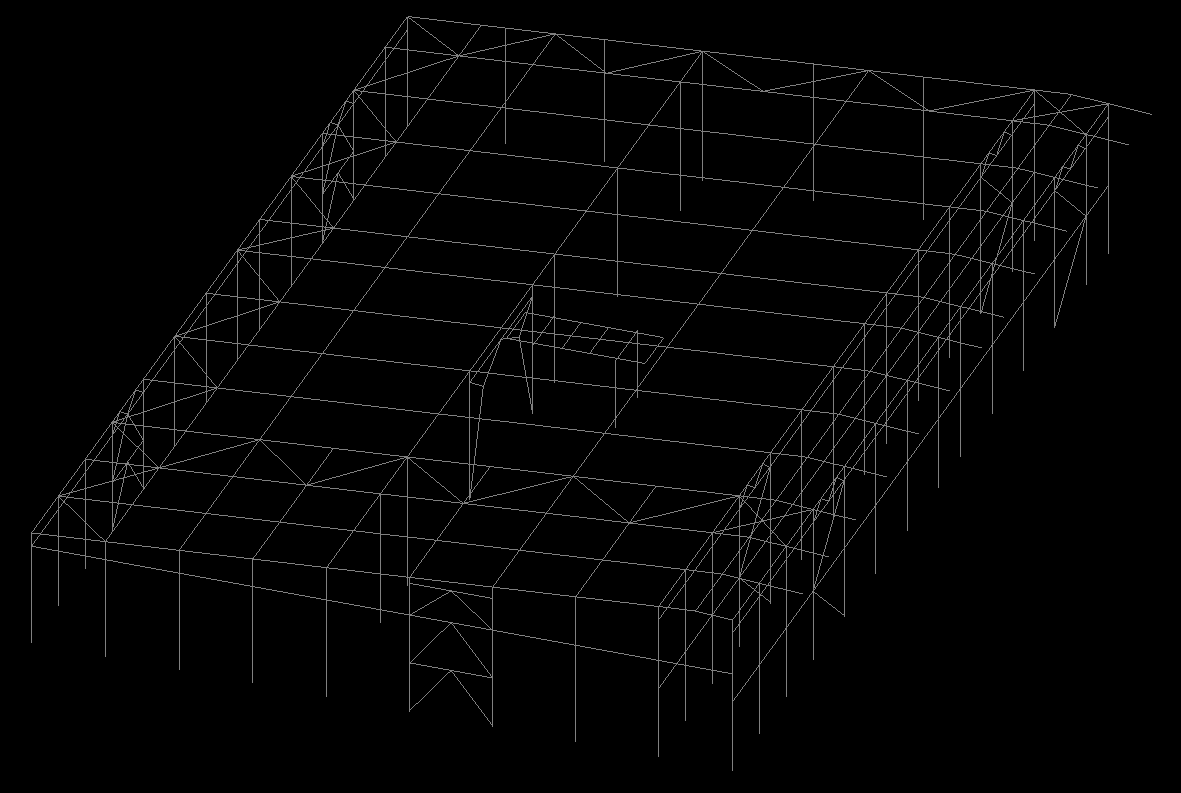 Рис 1. Расчётная схема здания
Постановка задачи
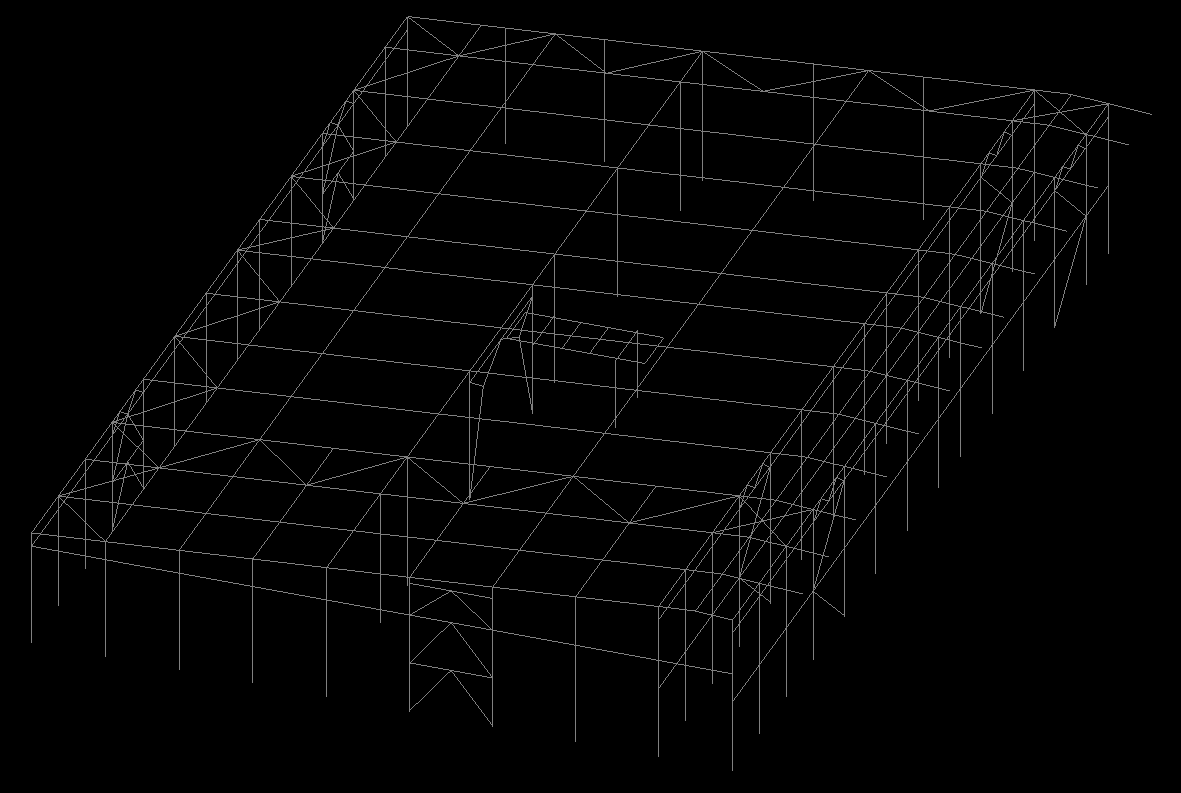 Рис 1. Расчётная схема здания
Постановка задачи
(Xкон, Yкон, Zкон)
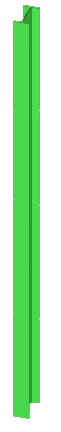 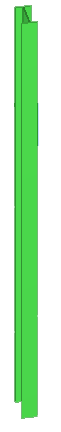 Положение начала и конца
Профиль
Материал
Угол поворота
(Xнач, Yнач, Zнач)
Постановка задачи
(Xкон, Yкон, Zкон)
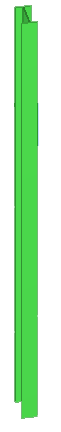 Положение начала и конца
Профиль
Материал
Угол поворота
(Xнач, Yнач, Zнач)
Постановка задачи
Профиль
3. Параметрические сечения
1. Стандартные профили
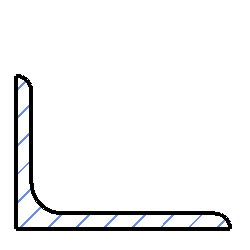 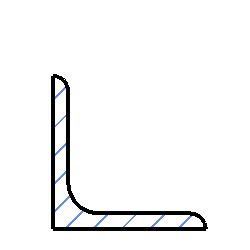 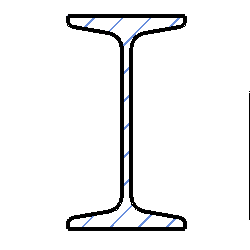 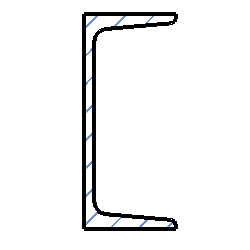 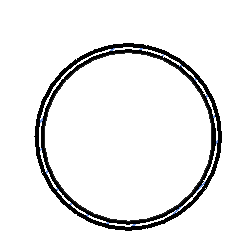 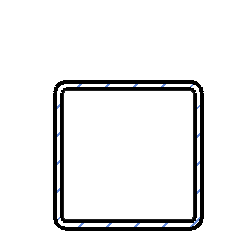 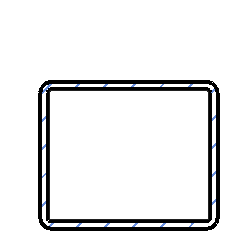 Труба прямоугольная
Уголок
Двутавр
Швеллер
Труба круглая
2. Составные сечения
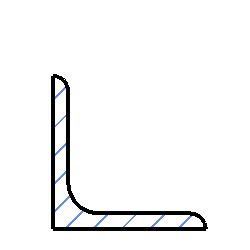 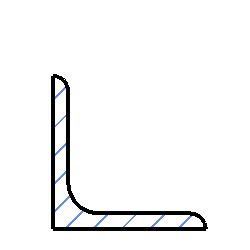 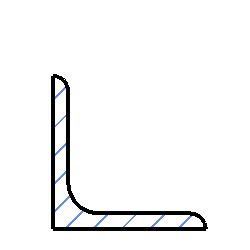 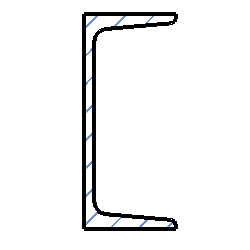 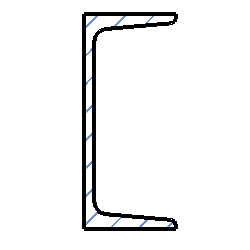 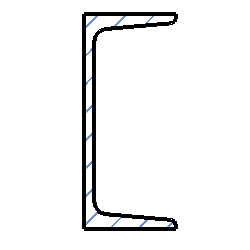 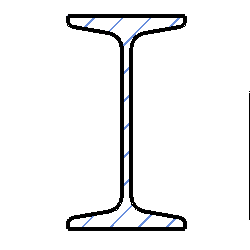 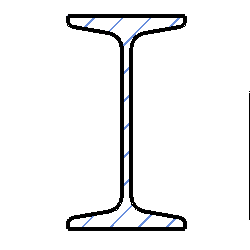 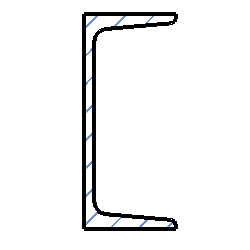 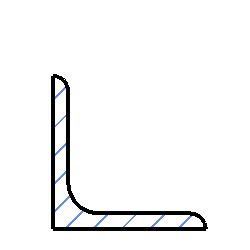 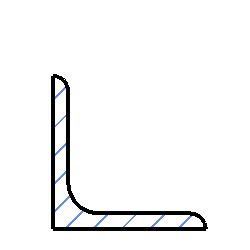 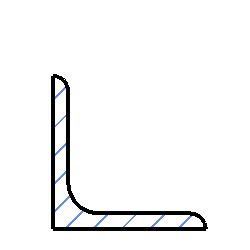 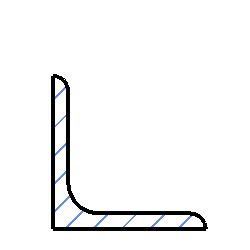 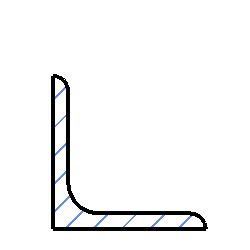 Составные сечения уголков
Составные сечения двутавров
Составные сечения швеллеров
Постановка задачи
Профиль
3. Параметрические сечения
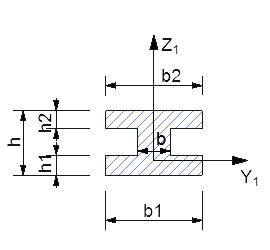 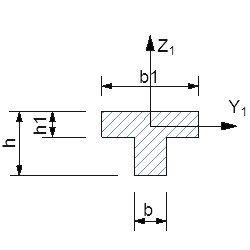 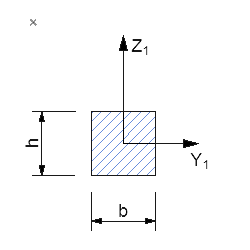 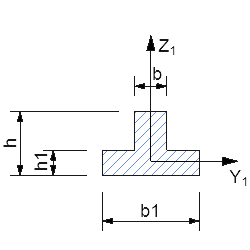 s0
s1
s2
s3
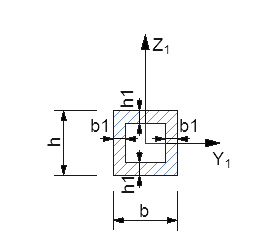 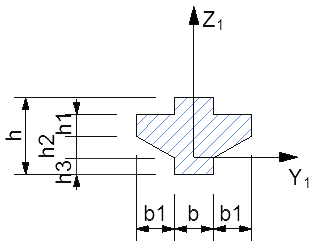 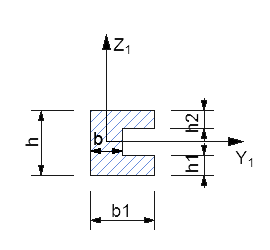 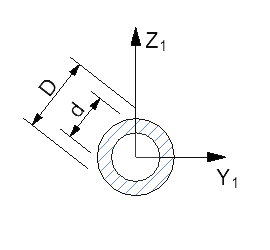 s7
s4
s5
s6
Решение
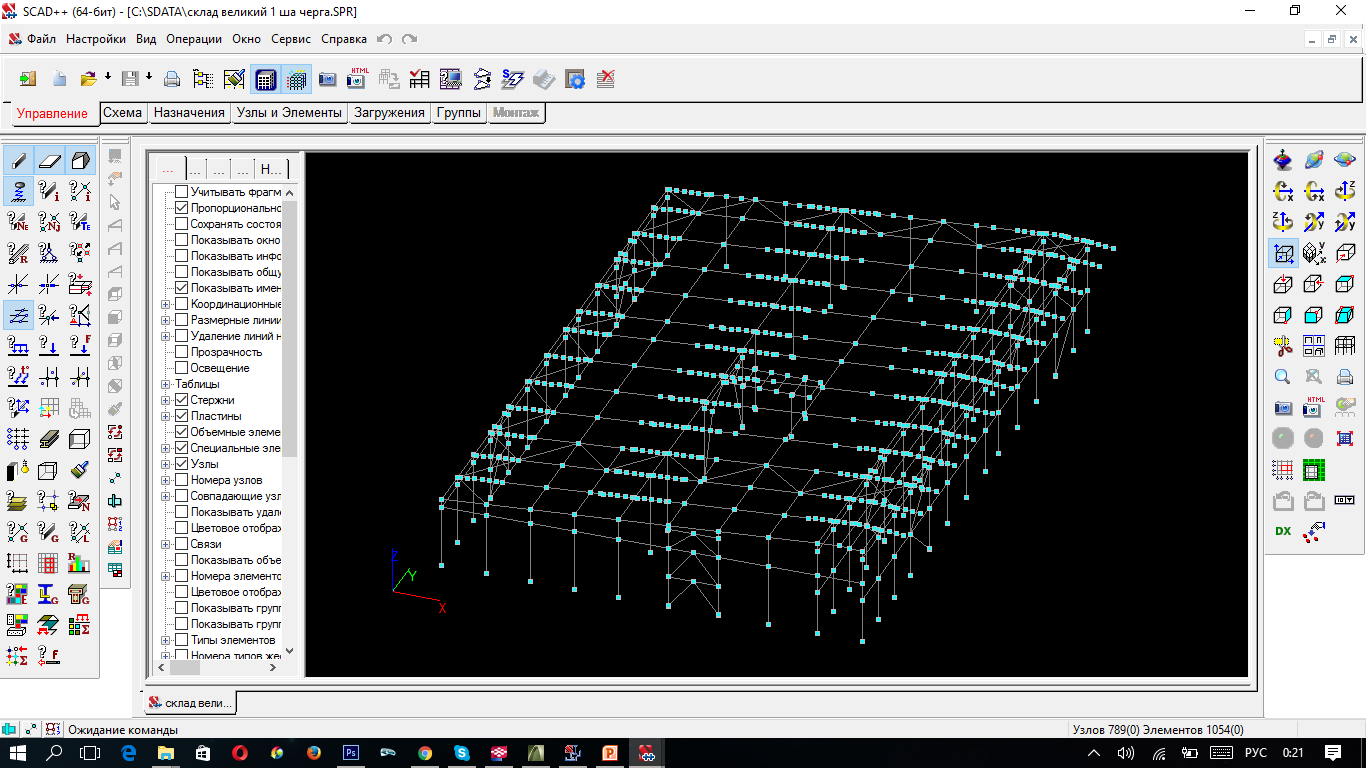 Программа EXPO
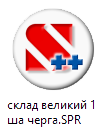 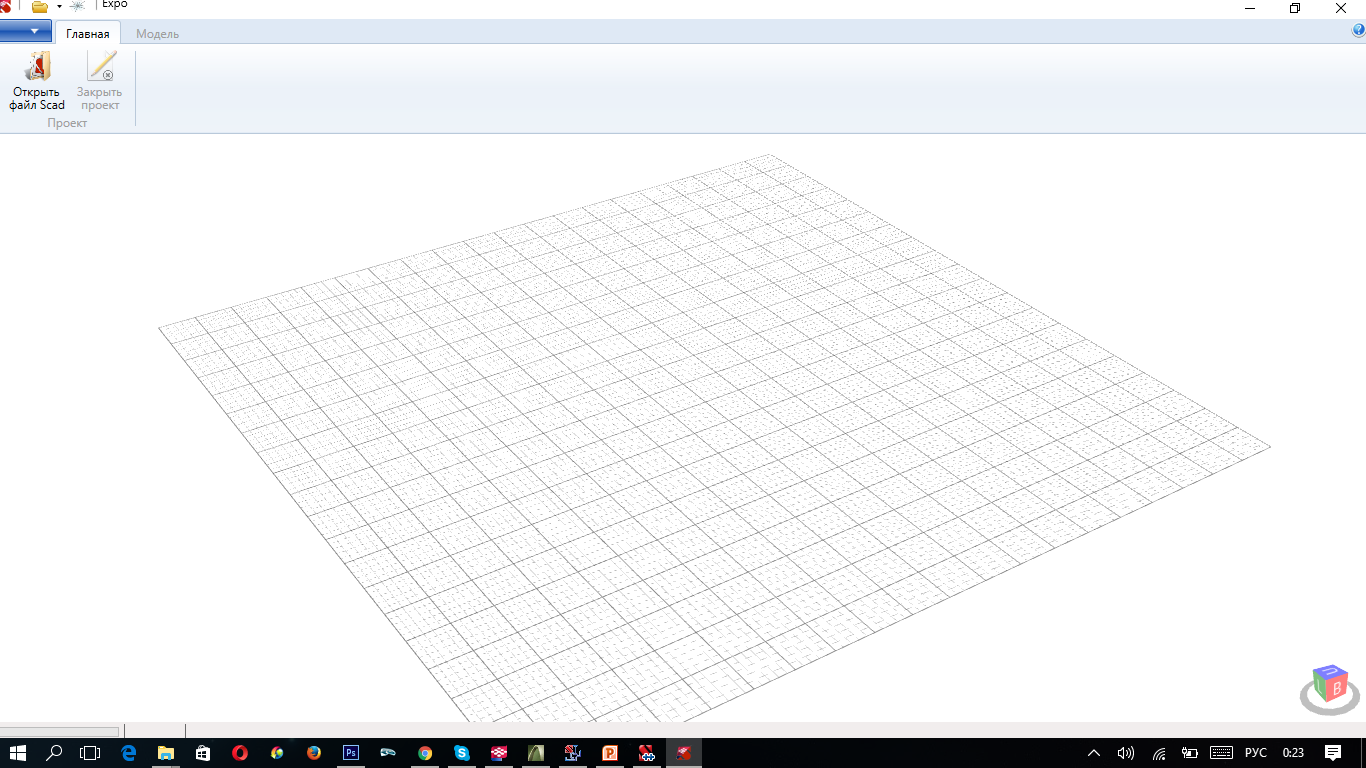 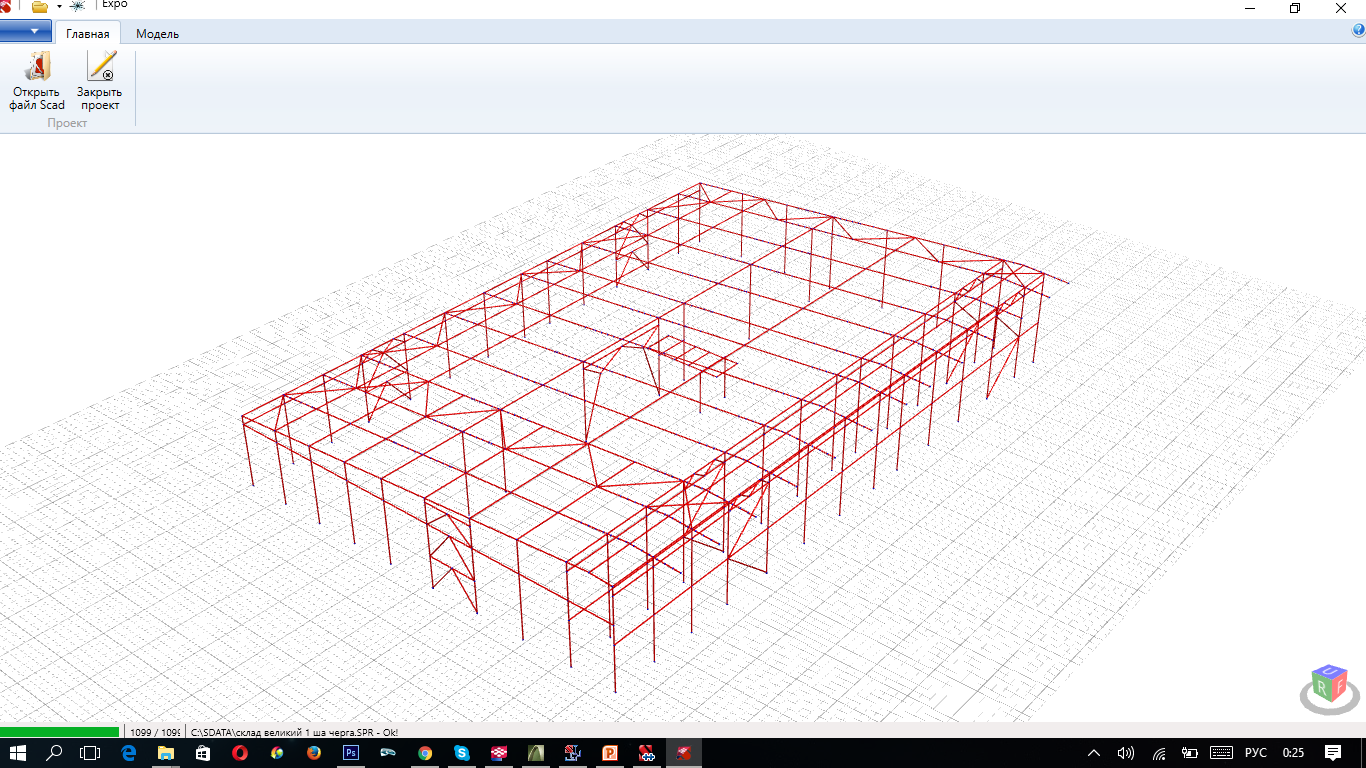 0
0
1
0
1
1
0
0
0
1
0
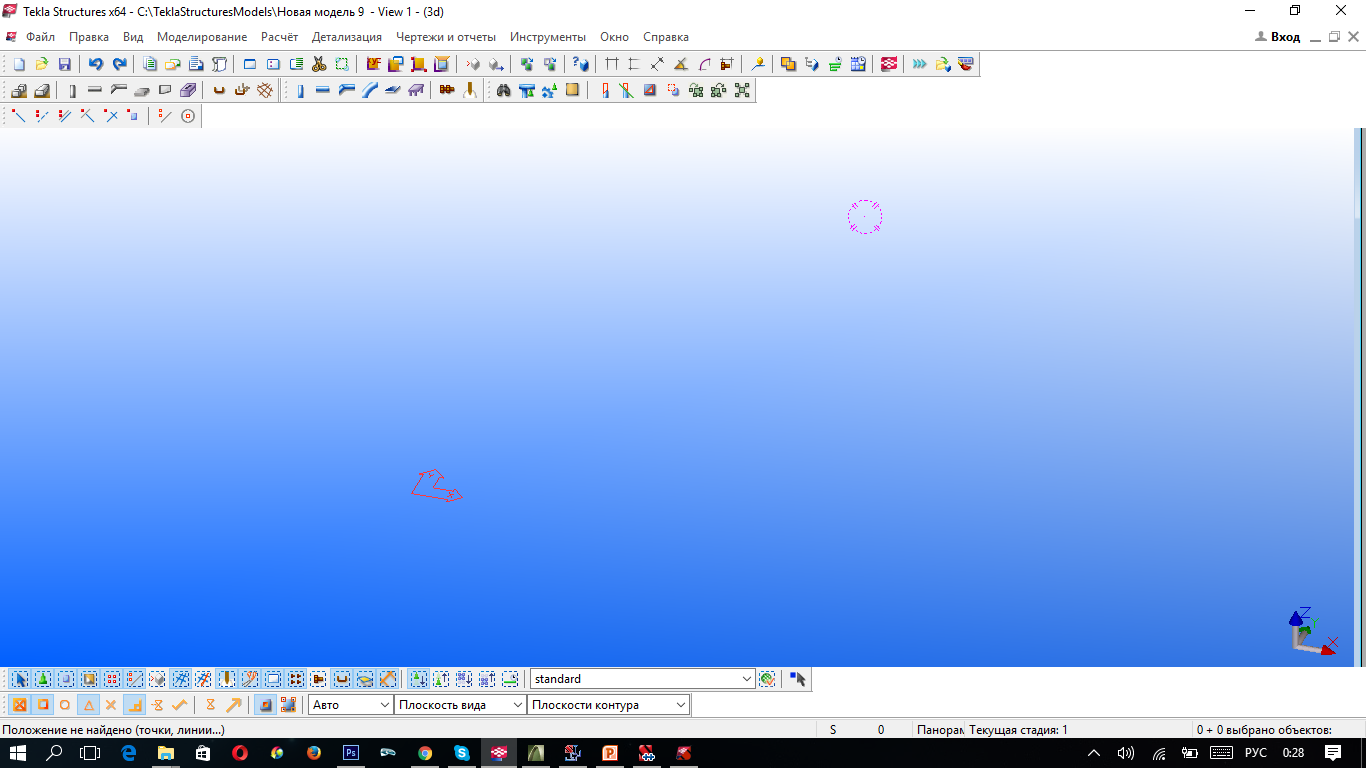 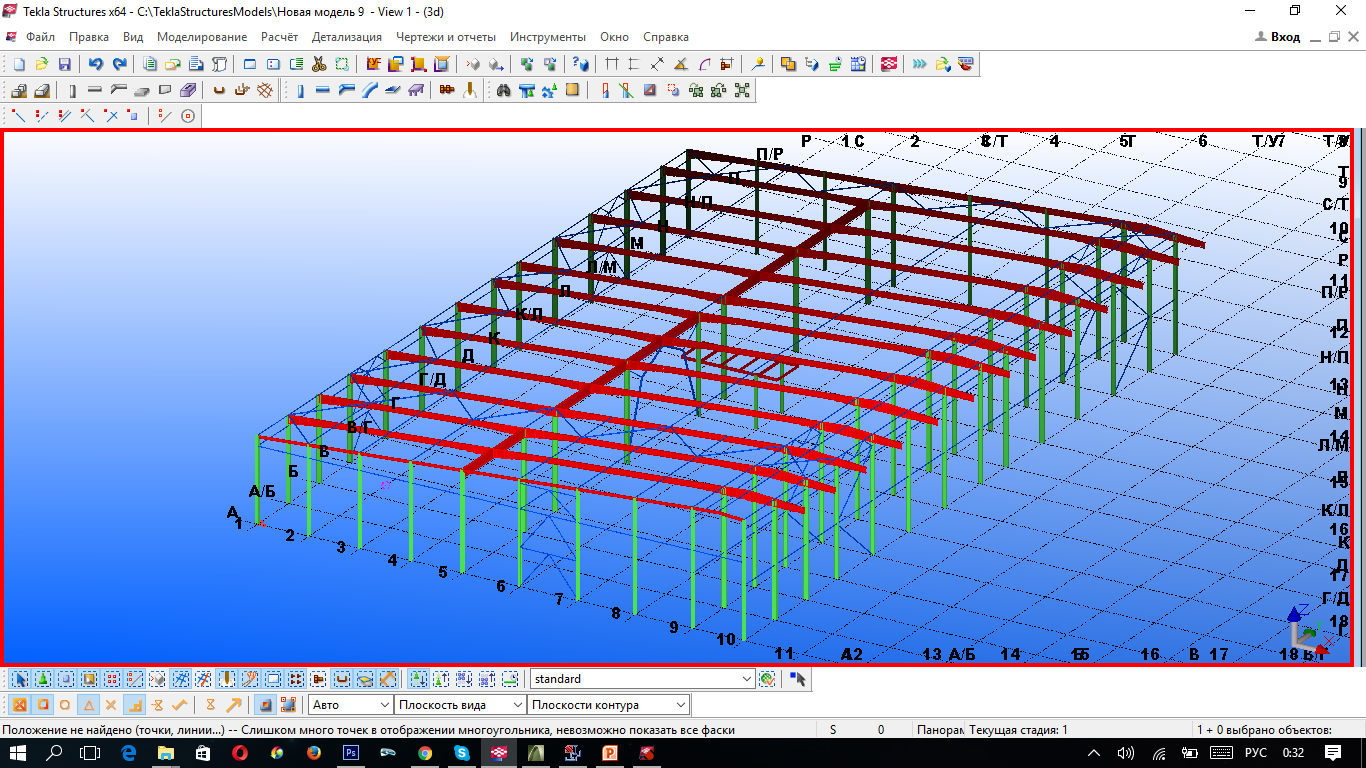 Постановка задачи
Профиль
1. Стандартные профили
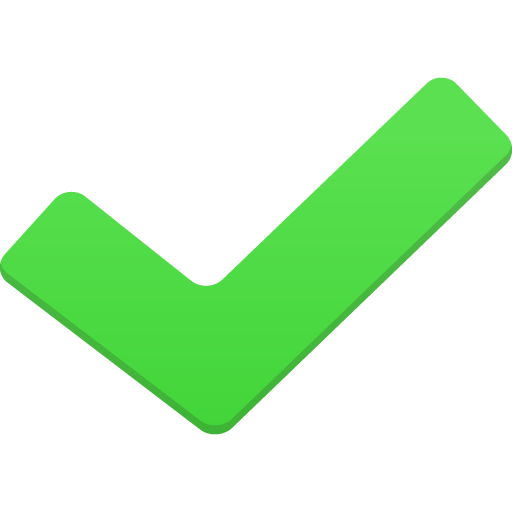 2. Составные сечения
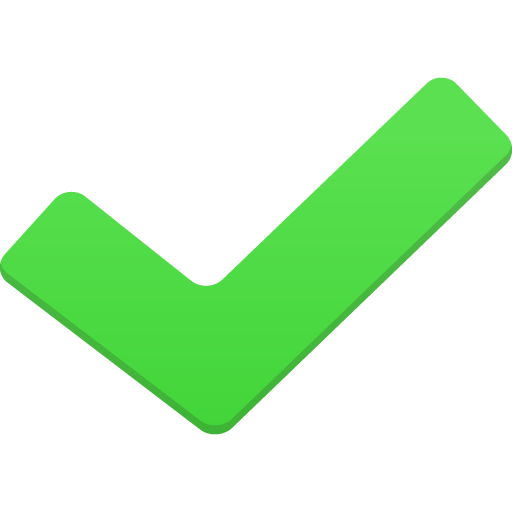 3. Параметрические сечения
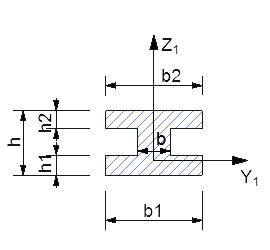 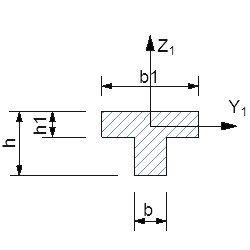 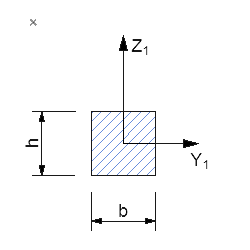 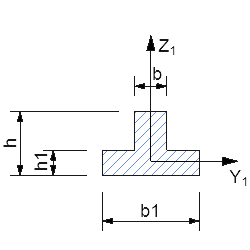 s0
s1
s2
s3
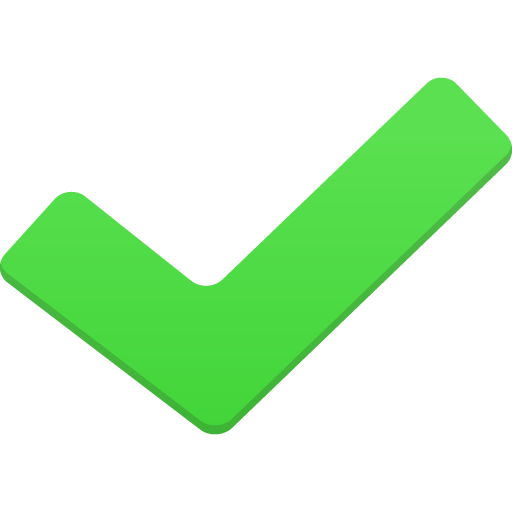 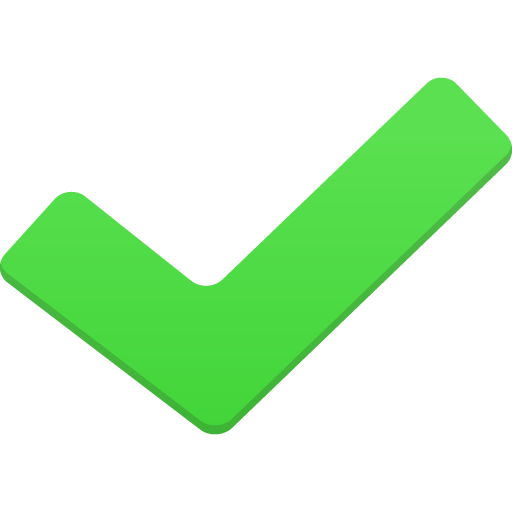 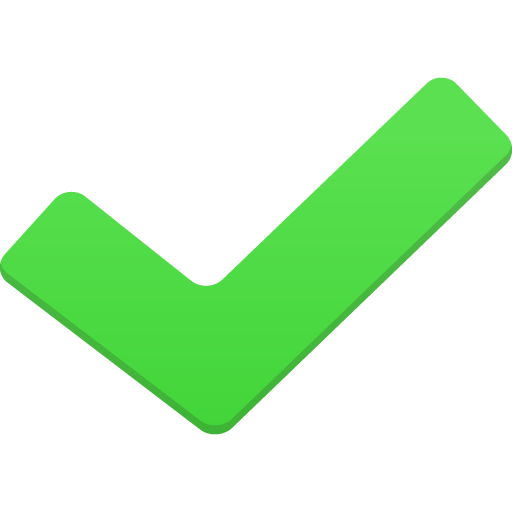 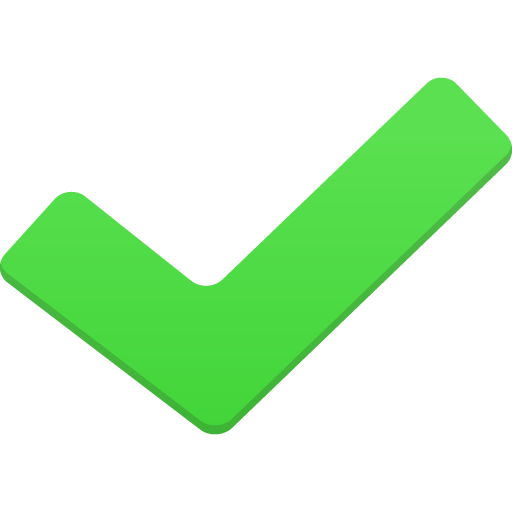 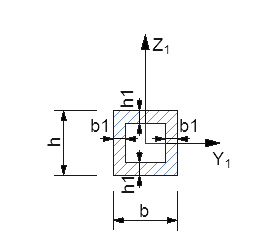 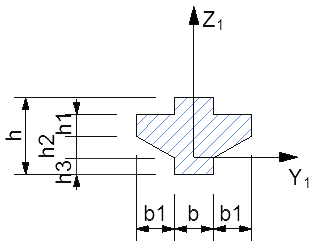 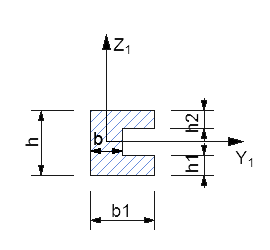 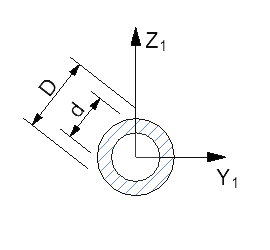 s7
s4
s5
s6
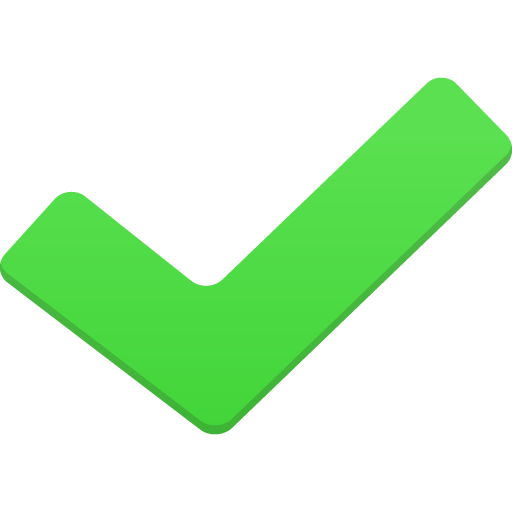 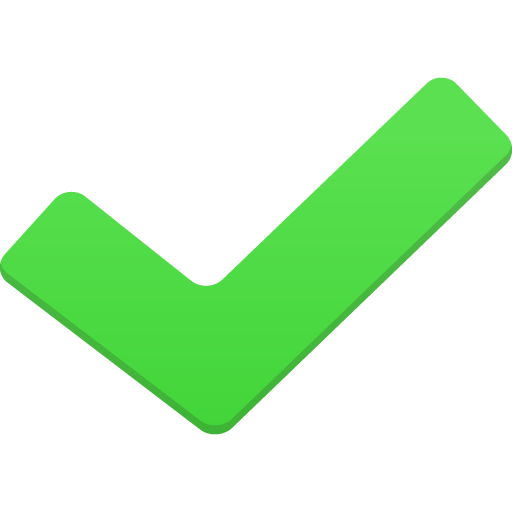 Постановка задачи
Привязка
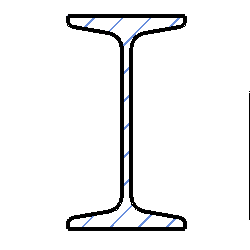 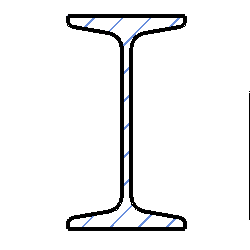 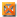 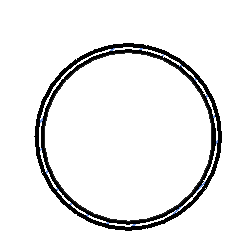 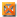 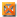 Колона
Балка
Связь
Программа EXPO
Вопросы
Спасибо за внимание!